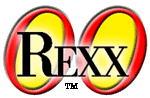 Business Programming 1Notenschnittmanager
Gruppe 5
 Mayerhofer Ronny, Morak Daniel
Agenda
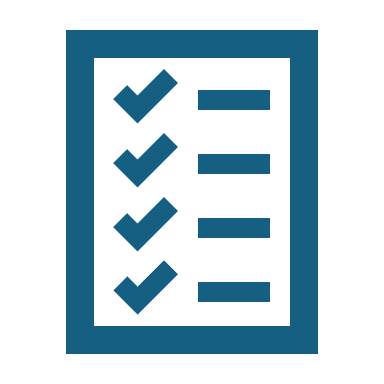 Einleitung
Vorgehensweise
Besonderheiten und Probleme
Testen des Programms
Einleitung
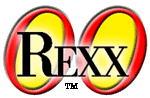 Notenschnittmanager
Automatisierter Prozess zur Unterstützung in der Notenverwaltung
Berechnung des Notenschnitts in ooRexx
Ausgabe und Berichterstattung des Notenschnitts
Automatisierte Erstellung einer E-Mail mit Ergebnis
Verwendete Programme 
Open Office
Microsoft Word
Microsoft Outlook
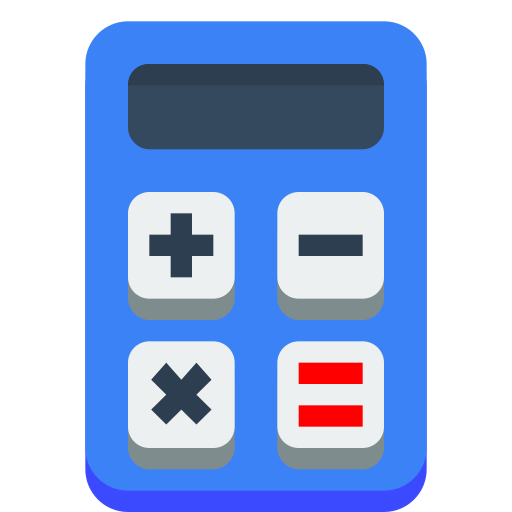 Vorgehensweise
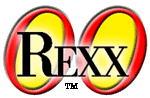 1. OpenOffice
Erstellen eines OpenOffice Dokuments (Kalkulationstabelle)
Eingabe von Noten in ooREXX
Berechnung des Notendurchschnitts in ooREXX
Ausgabe des Ergebnisses in OpenOffice
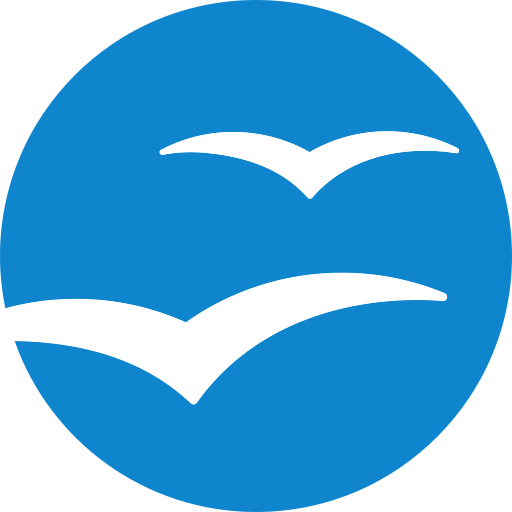 Vorgehensweise
2. Microsoft Word
Kalkulationen werden in Microsoft Word übertragen
Neues Dokument wird erstellt
Informationen werden formatiert (Überschrift, Noten, Durchschnitt)
Dokument wird als .docx gespeichert und als PDF exportiert
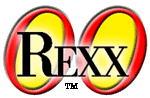 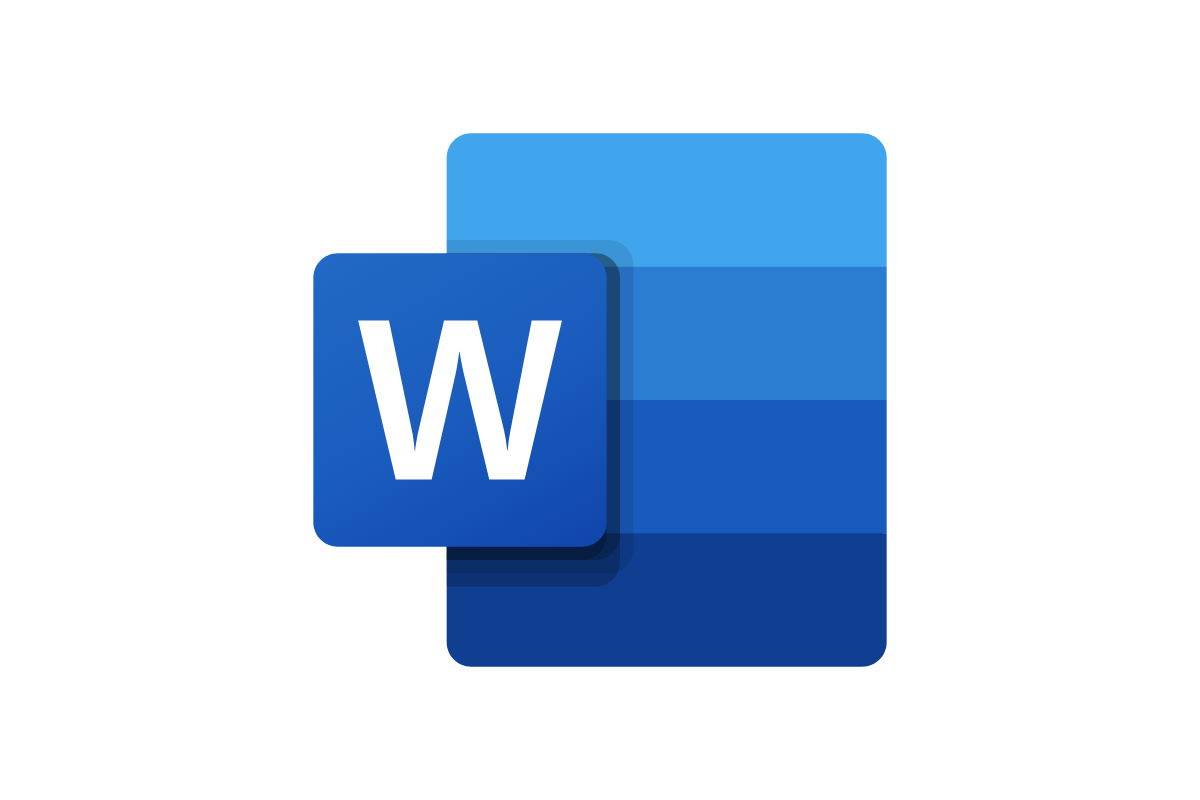 Vorgehensweise
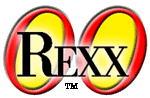 3. Microsoft Outlook
Erstellung einer E-Mail in Outlook
Empfänger und Betreff werden automatisch erzeugt
PDF mit Informationen wird im Anhang eingefügt
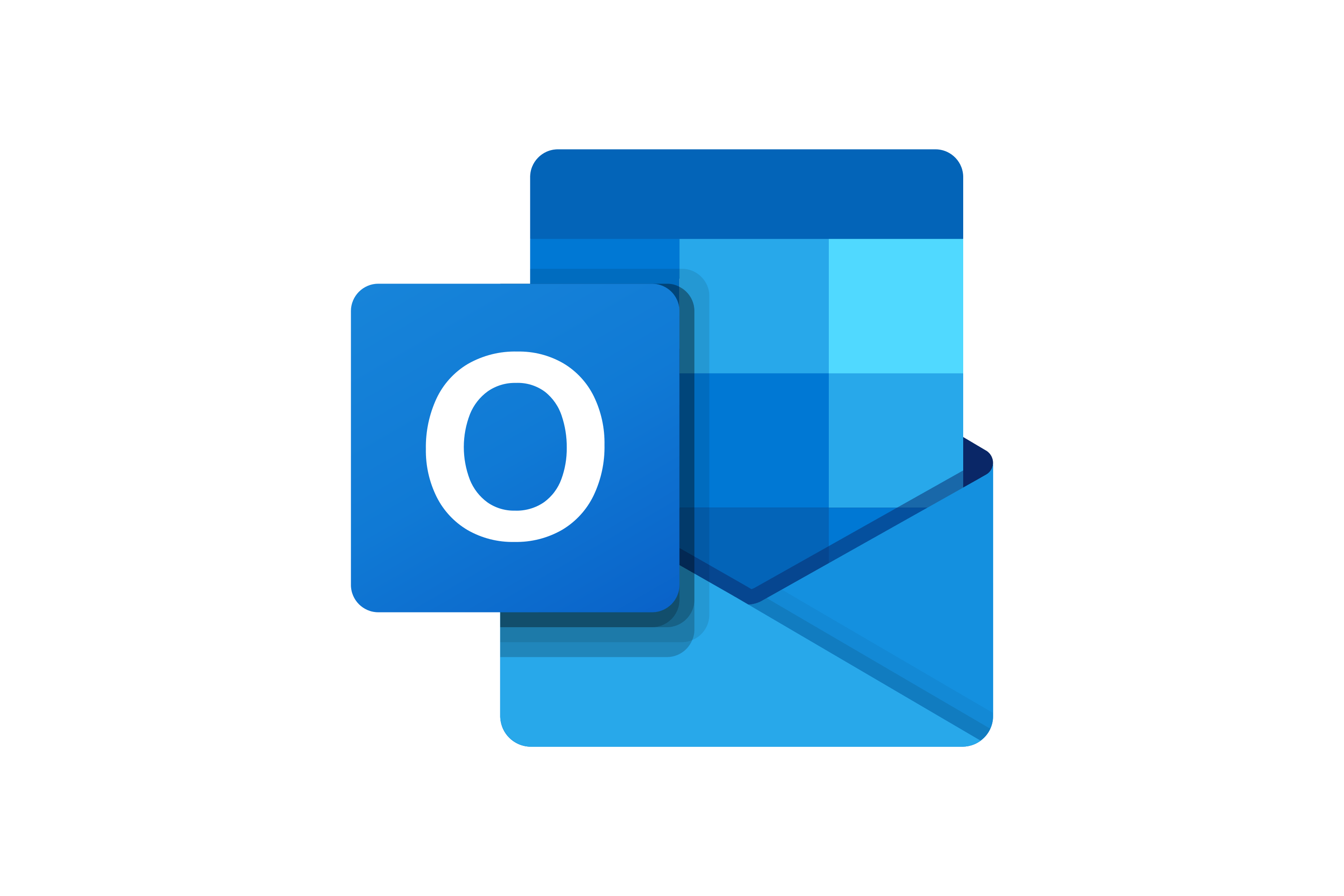 Besonderheiten und Probleme
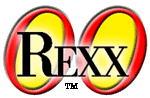 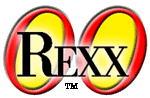 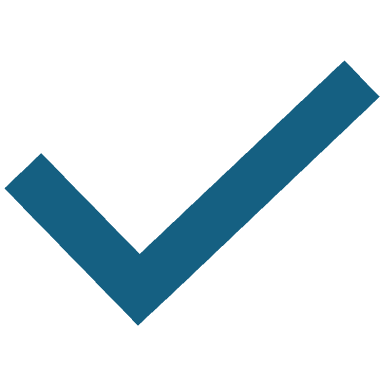 Testen des Programmes